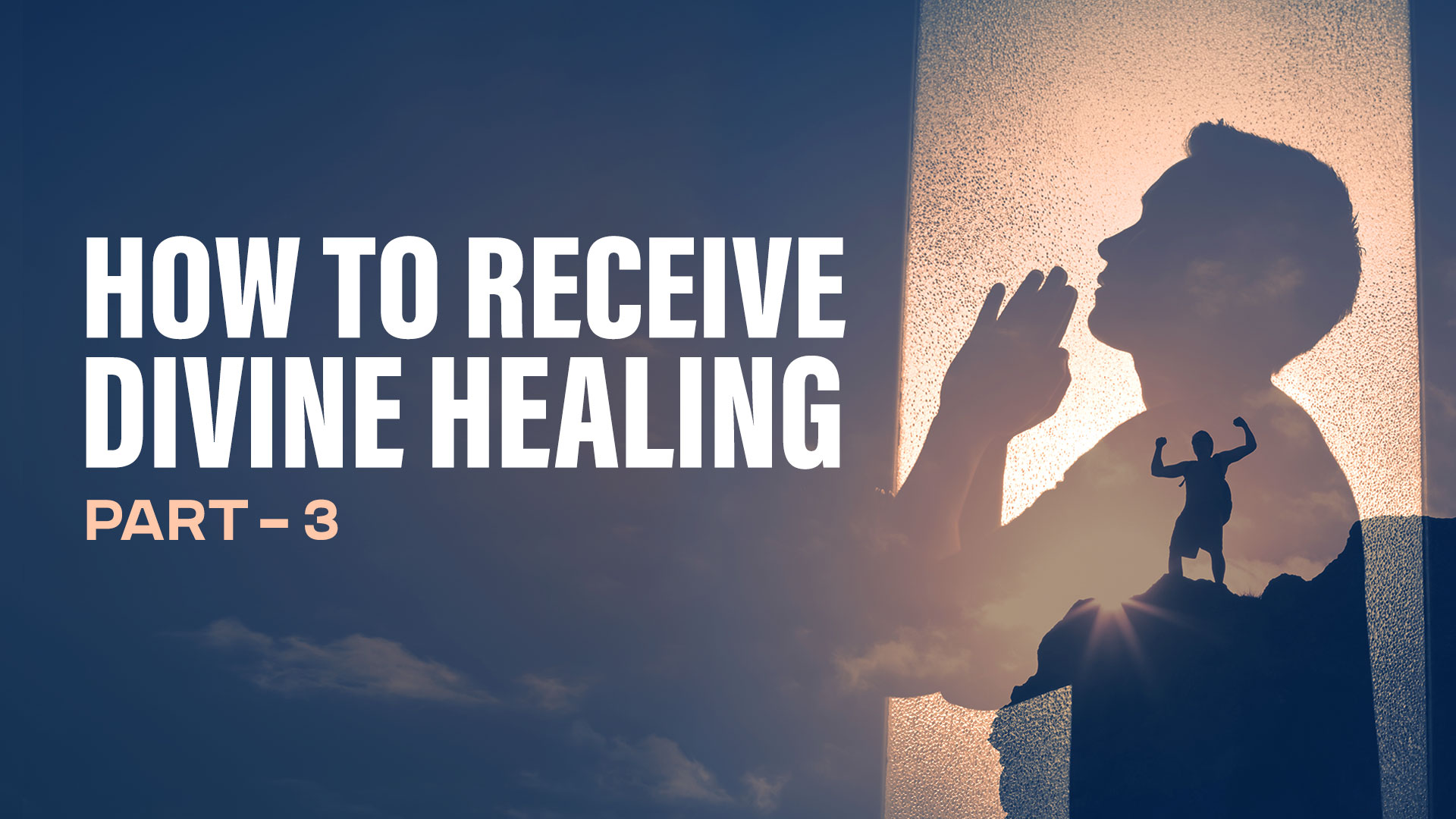 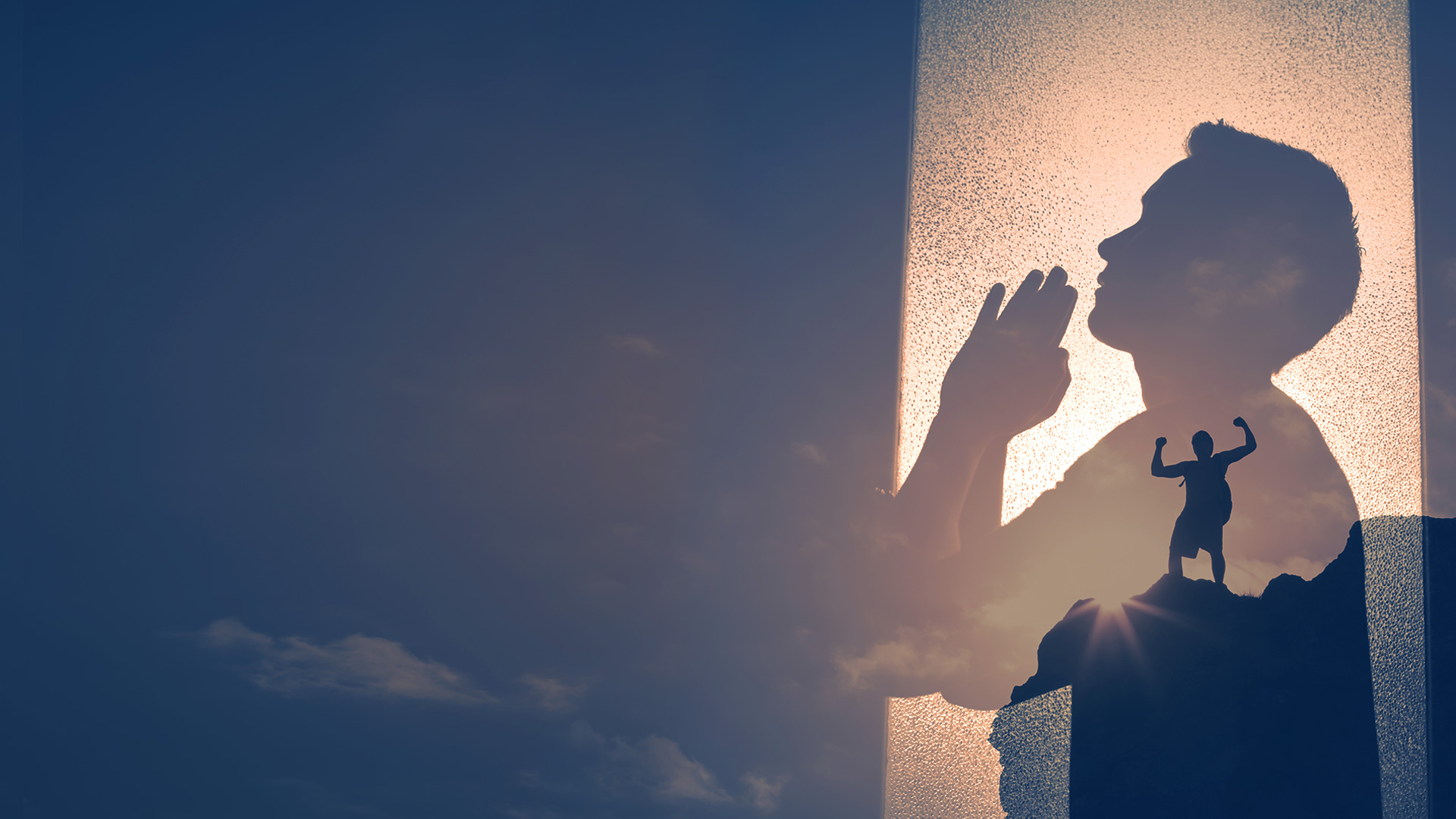 GOD ADMINISTERS HIS HEALING THROUGH MANY DIFFERENT WAYS.
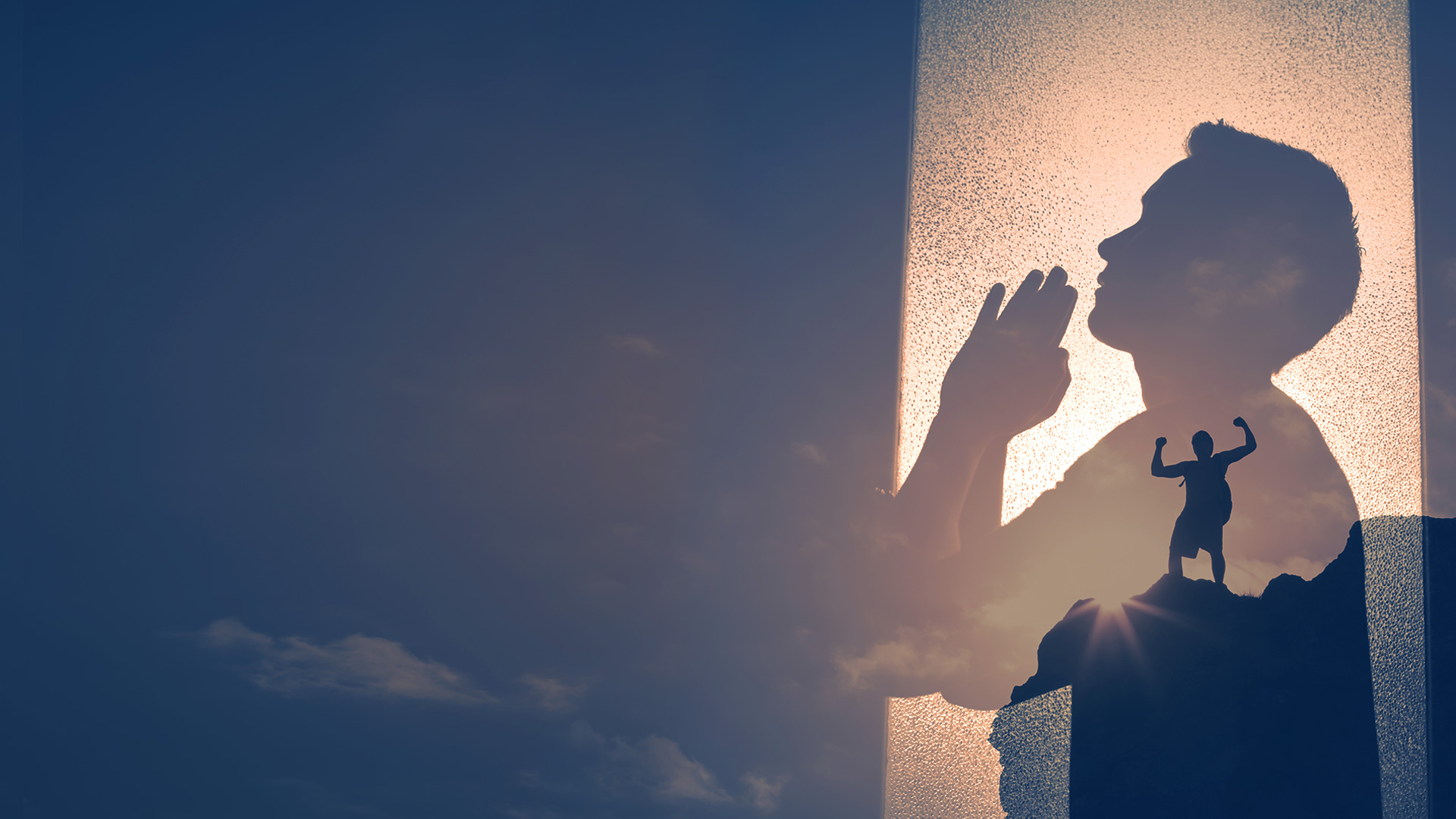 1. Through His Word and personal     faith.
2. Through the quickening of His indwelling Spirit.
3. Through the power of His life in you.
4. Through receiving the prayer of faith in Jesus’ name.
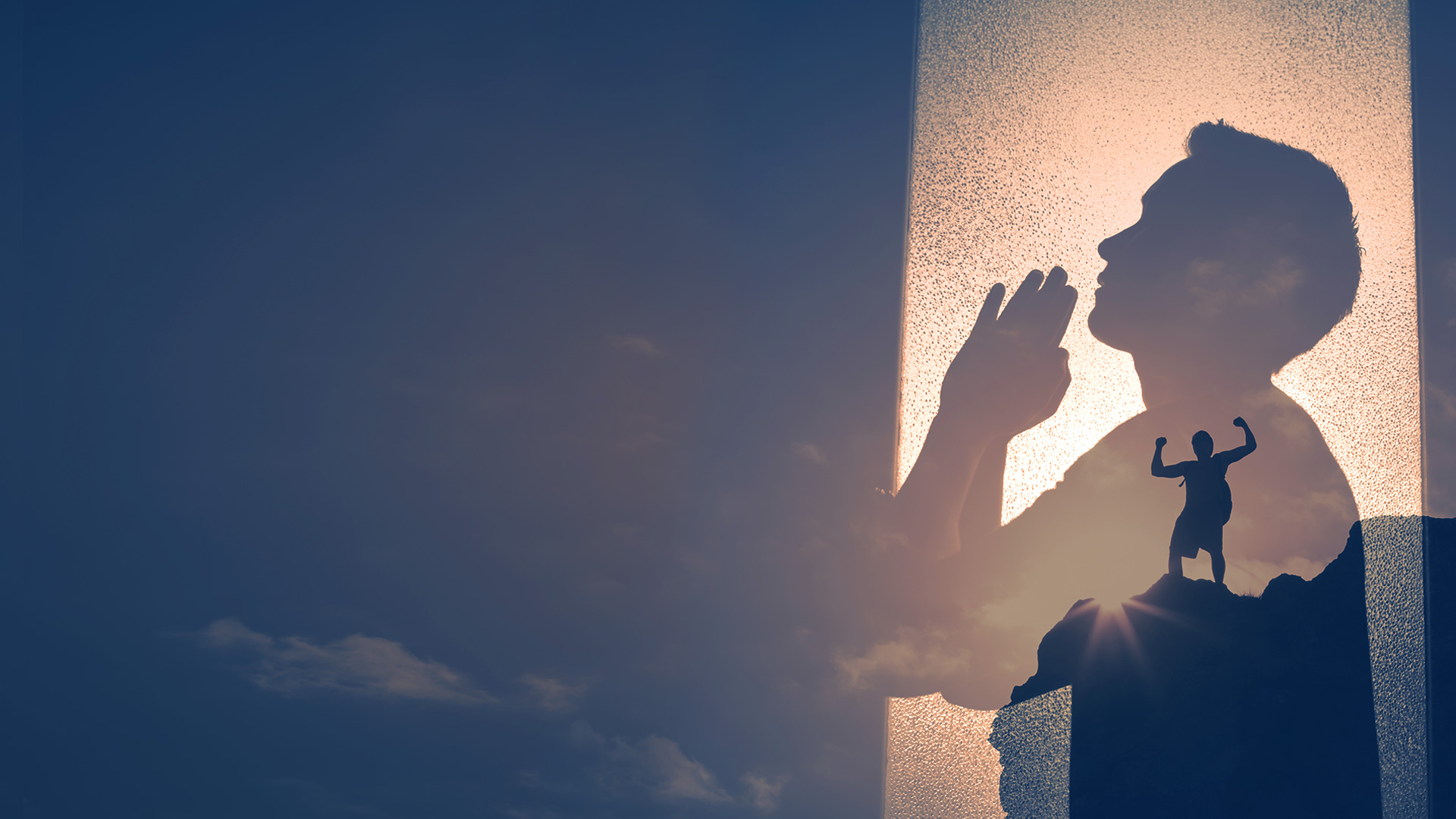 5. Through the prayer of agreement in faith.
6. Through the healing anointing.
7. Through a word of command spoken over you in faith.
8. Through partaking in the Lord’s Table in faith.
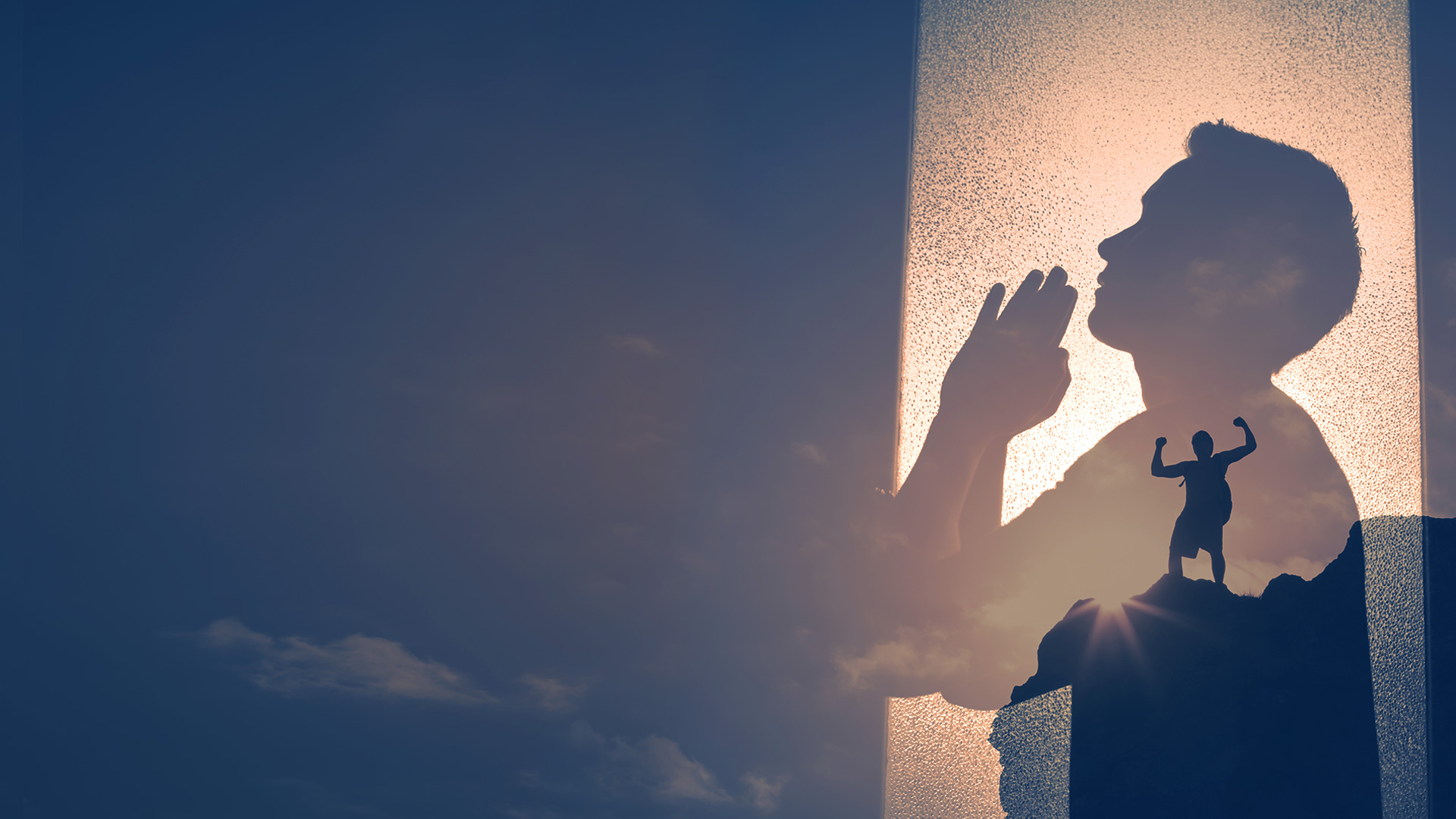 9. Through the ministry of deliverance.
10. Through the manifestation of the gifts of the Spirit.
11. Through the manifestation of His healing presence.
12. Through the sovereign work of His glory.
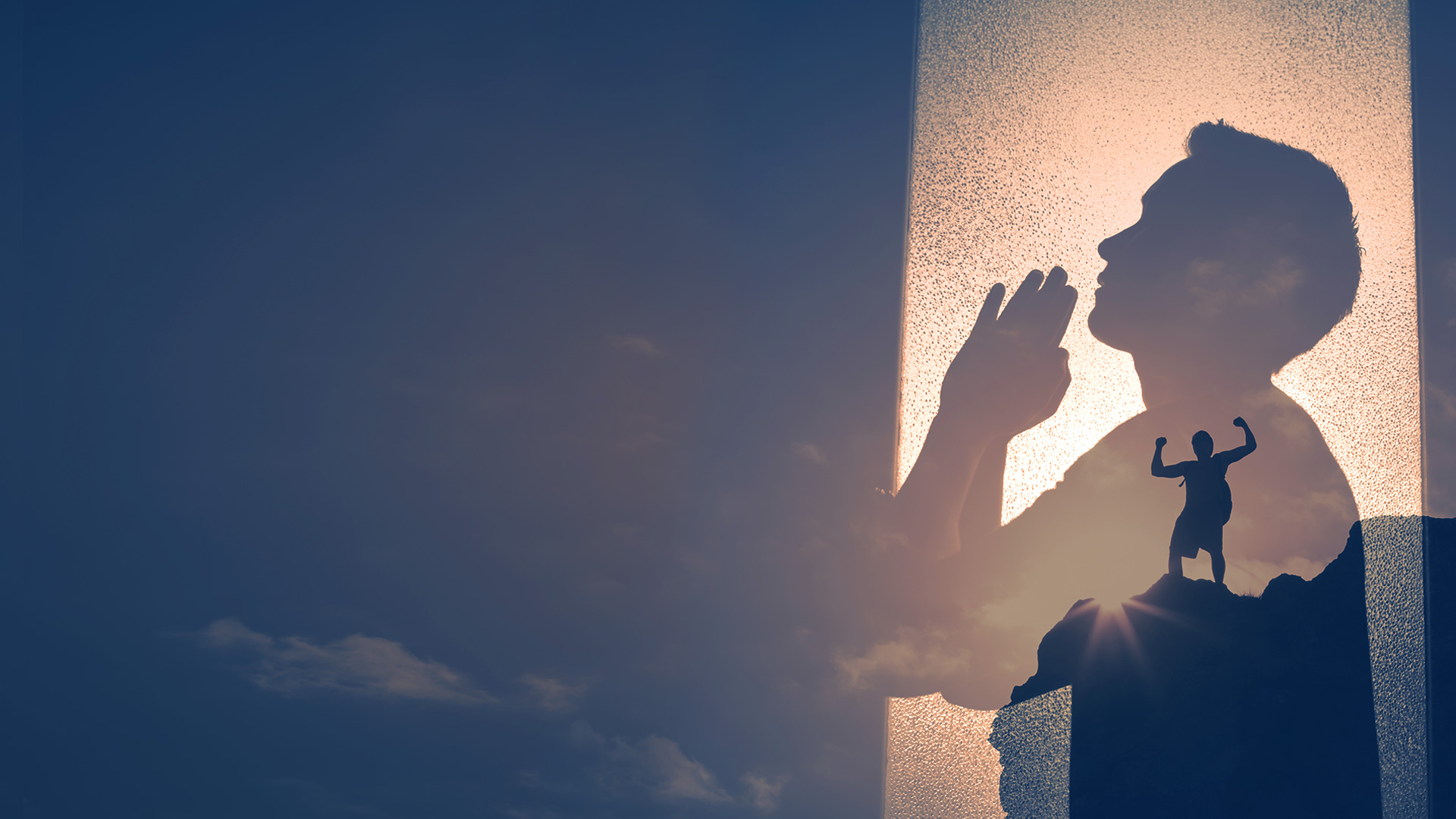 THROUGH A WORD OF COMMAND SPOKEN OVER YOU IN FAITH.
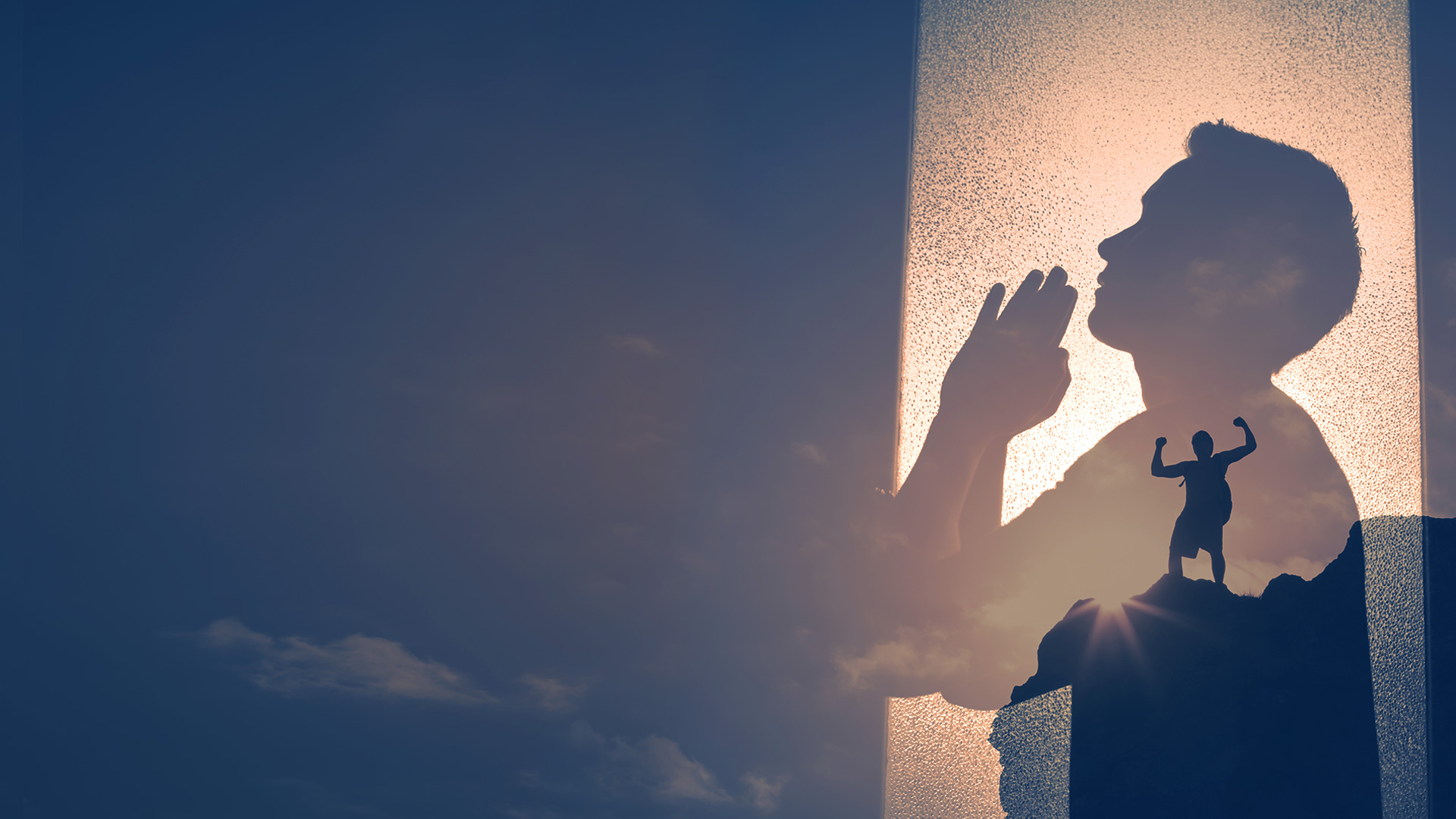 THROUGH PARTAKING IN THE LORD’S TABLE IN FAITH.
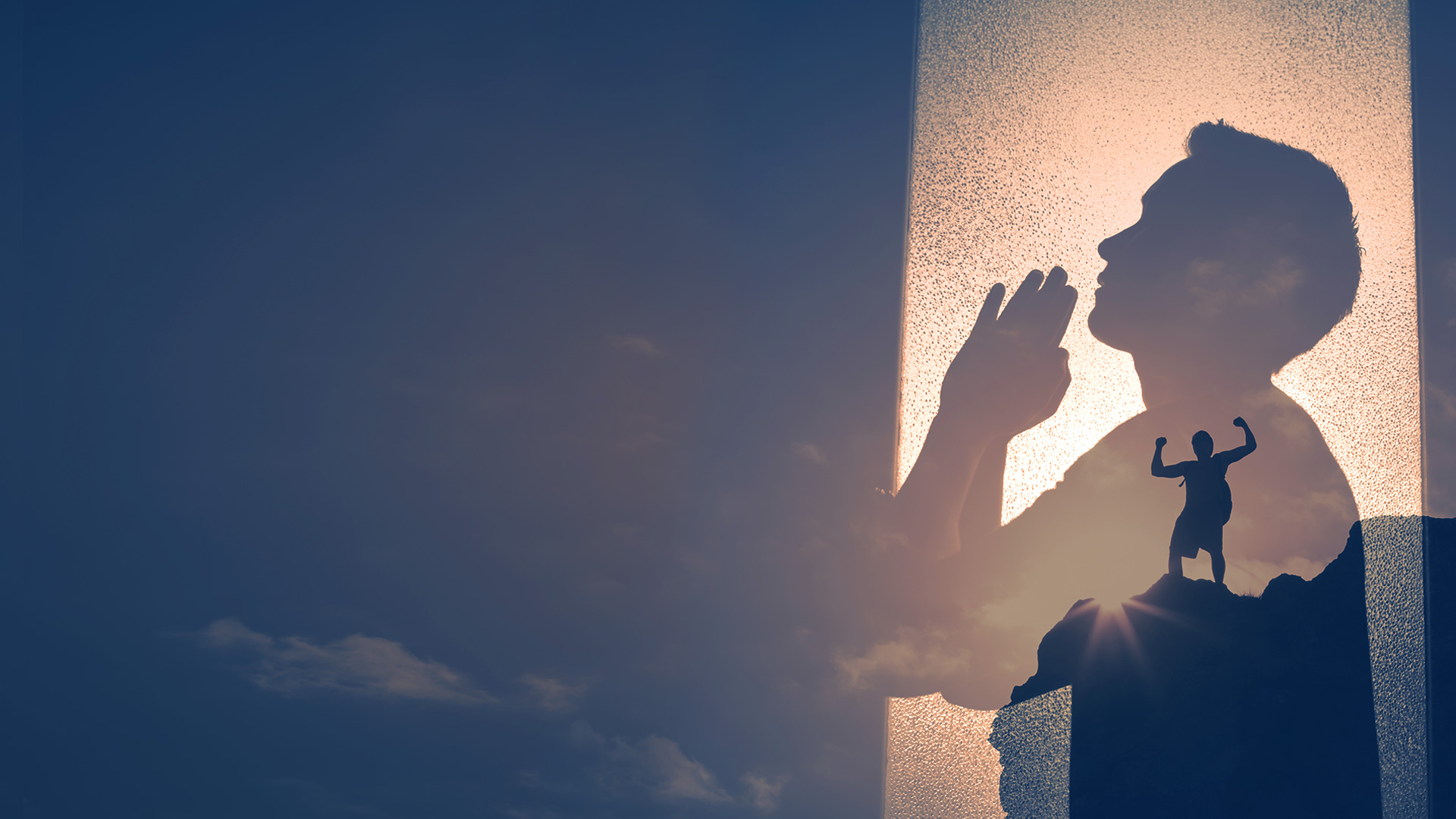 Exodus 12:7,8
7 And they shall take some of the blood and put it on the two doorposts and on the lintel of the houses where they eat it. 
8 Then they shall eat the flesh on that night; roasted in fire, with unleavened bread and with bitter herbs they shall eat it.
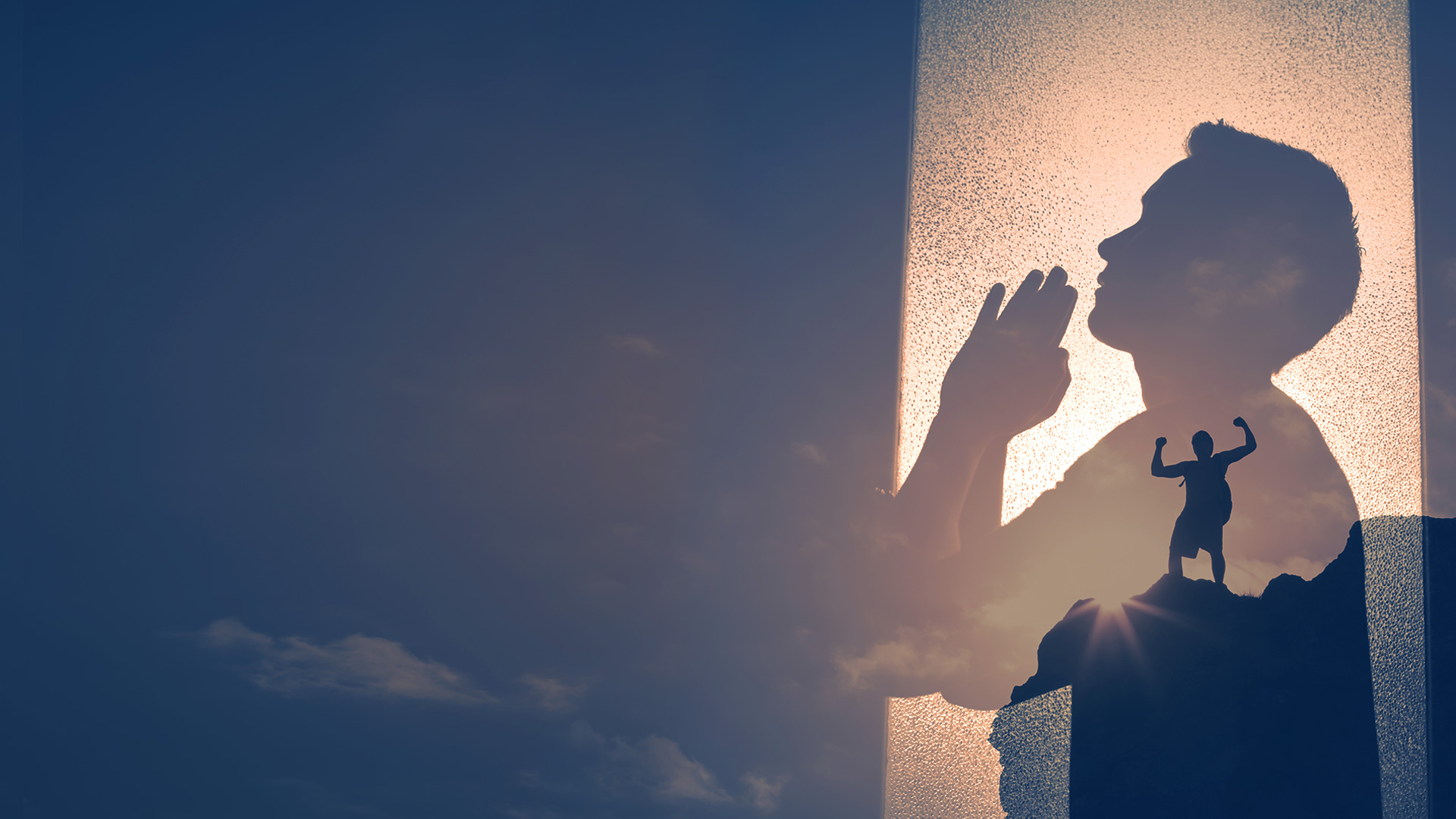 Psalm 105:37  
He also brought them out with silver and gold, And there was none feeble among His tribes.
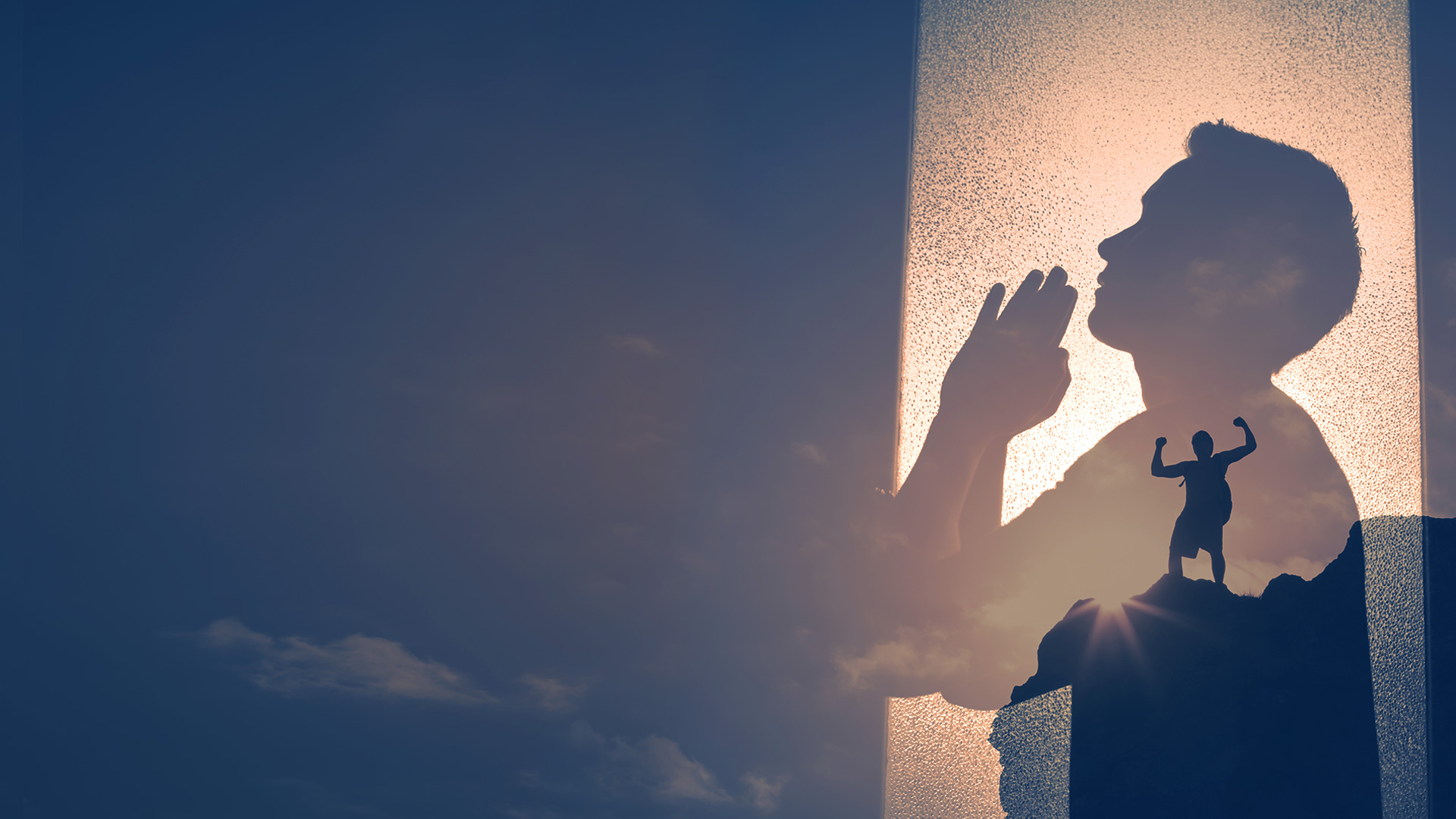 Nehemiah 9:21  
Forty years You sustained them in the wilderness; They lacked nothing; Their clothes did not wear out And their feet did not swell.
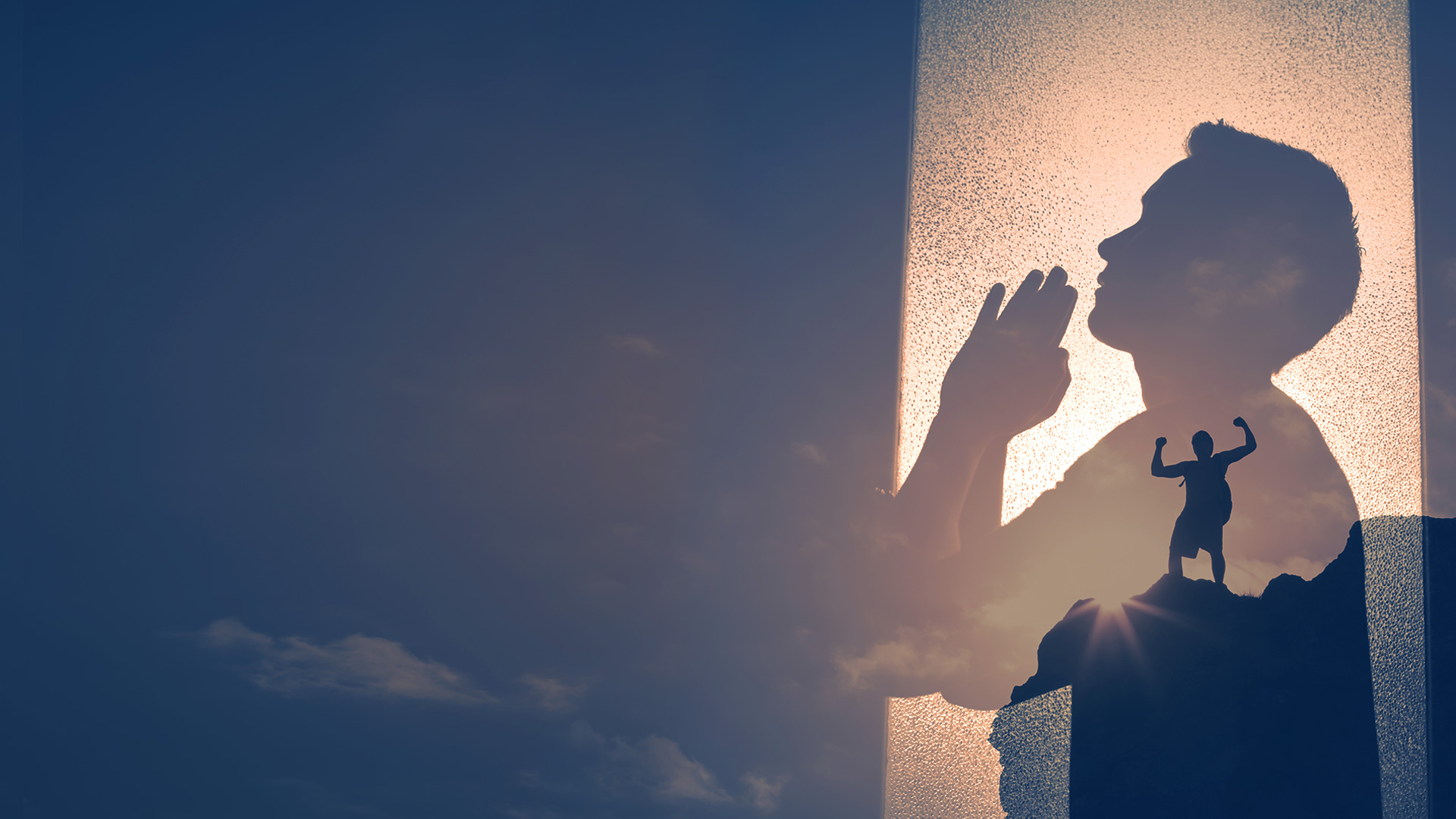 1 Corinthians 5:7  
Therefore purge out the old leaven, that you may be a new lump, since you truly are unleavened. For indeed Christ, our Passover, was sacrificed for us.
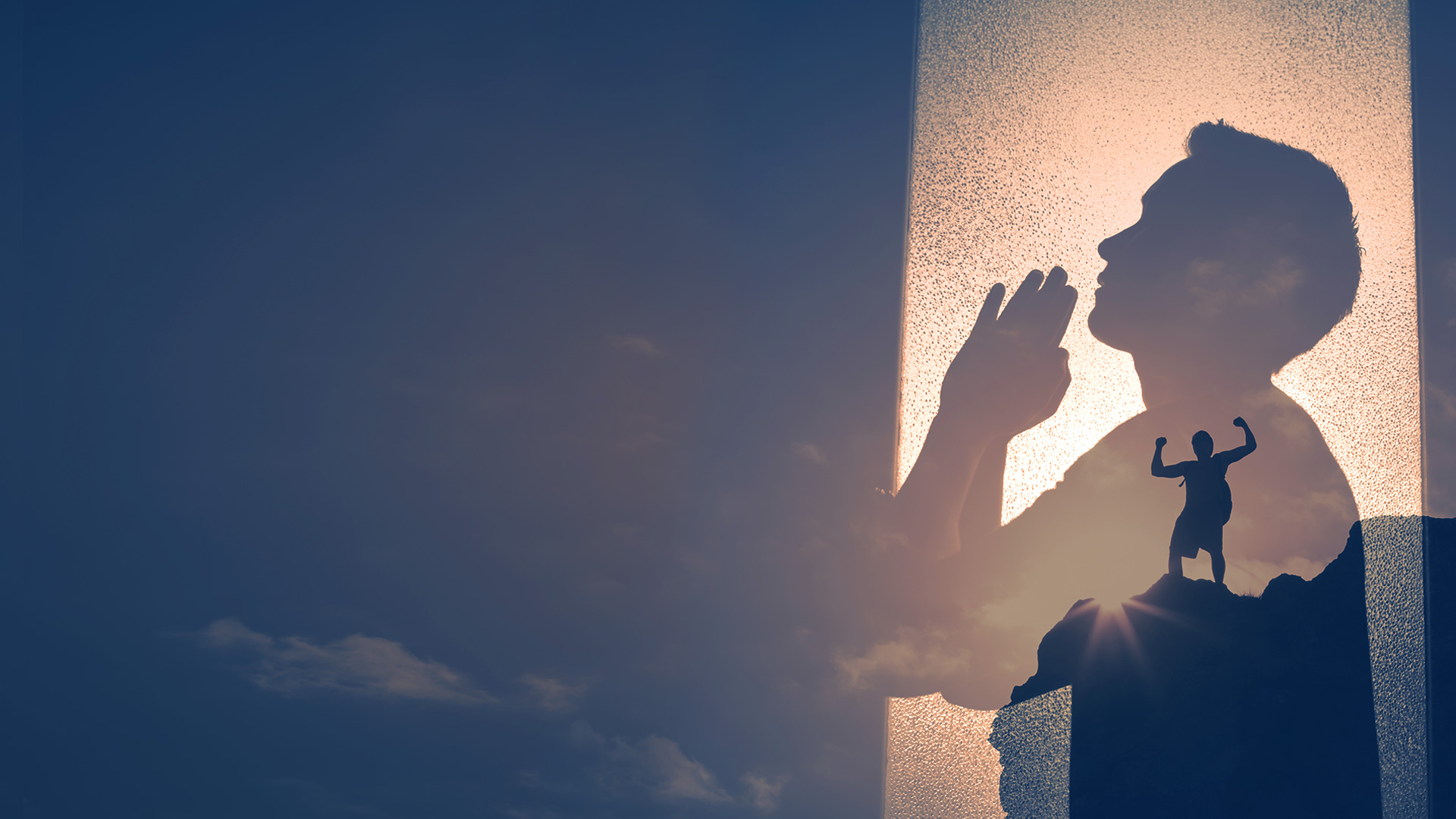 1 Corinthians 10:16 
The cup of blessing which we bless, is it not the communion of the blood of Christ? The bread which we break, is it not the communion of the body of Christ?
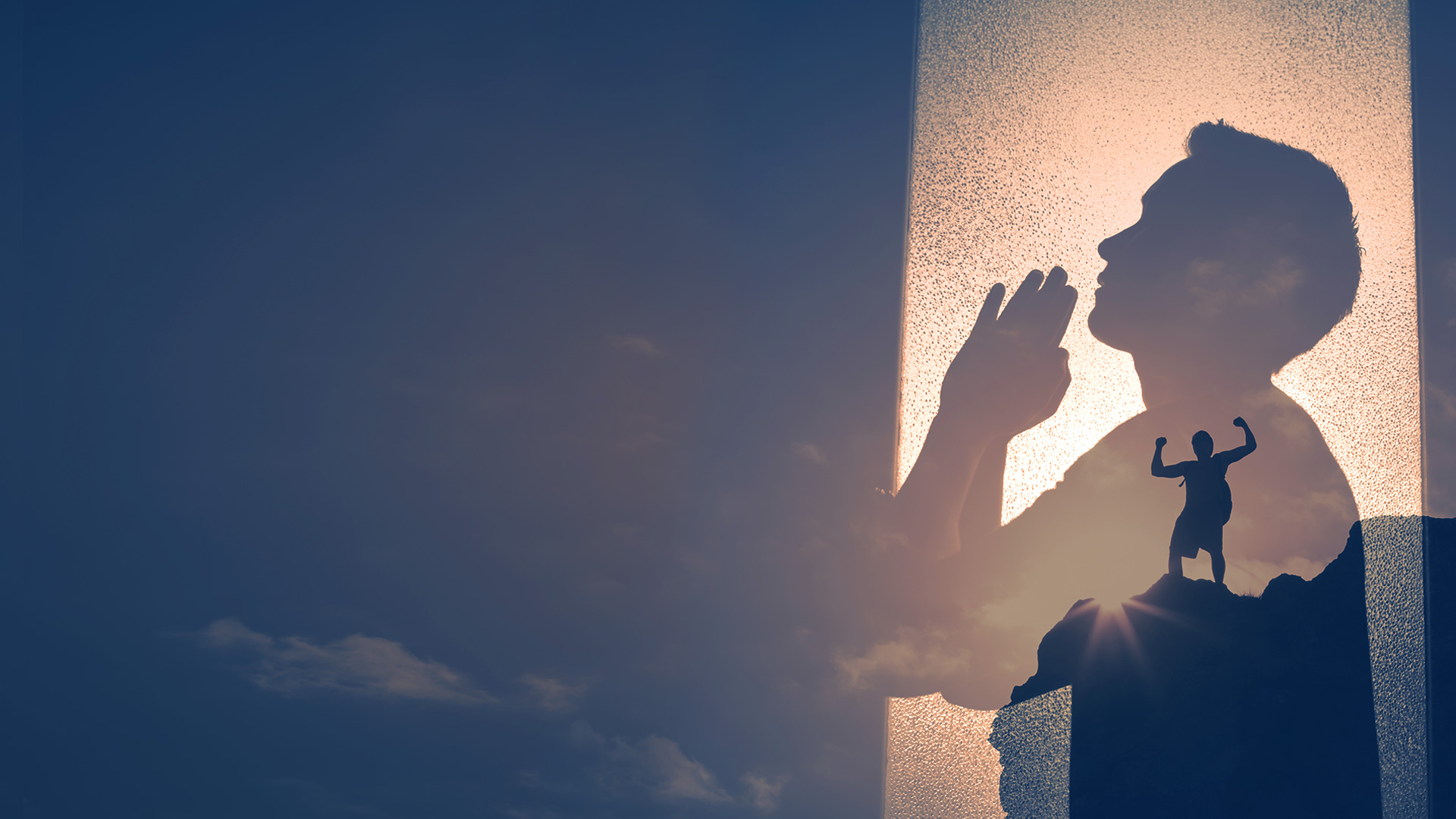 THROUGH THE MINISTRY OF DELIVERANCE.
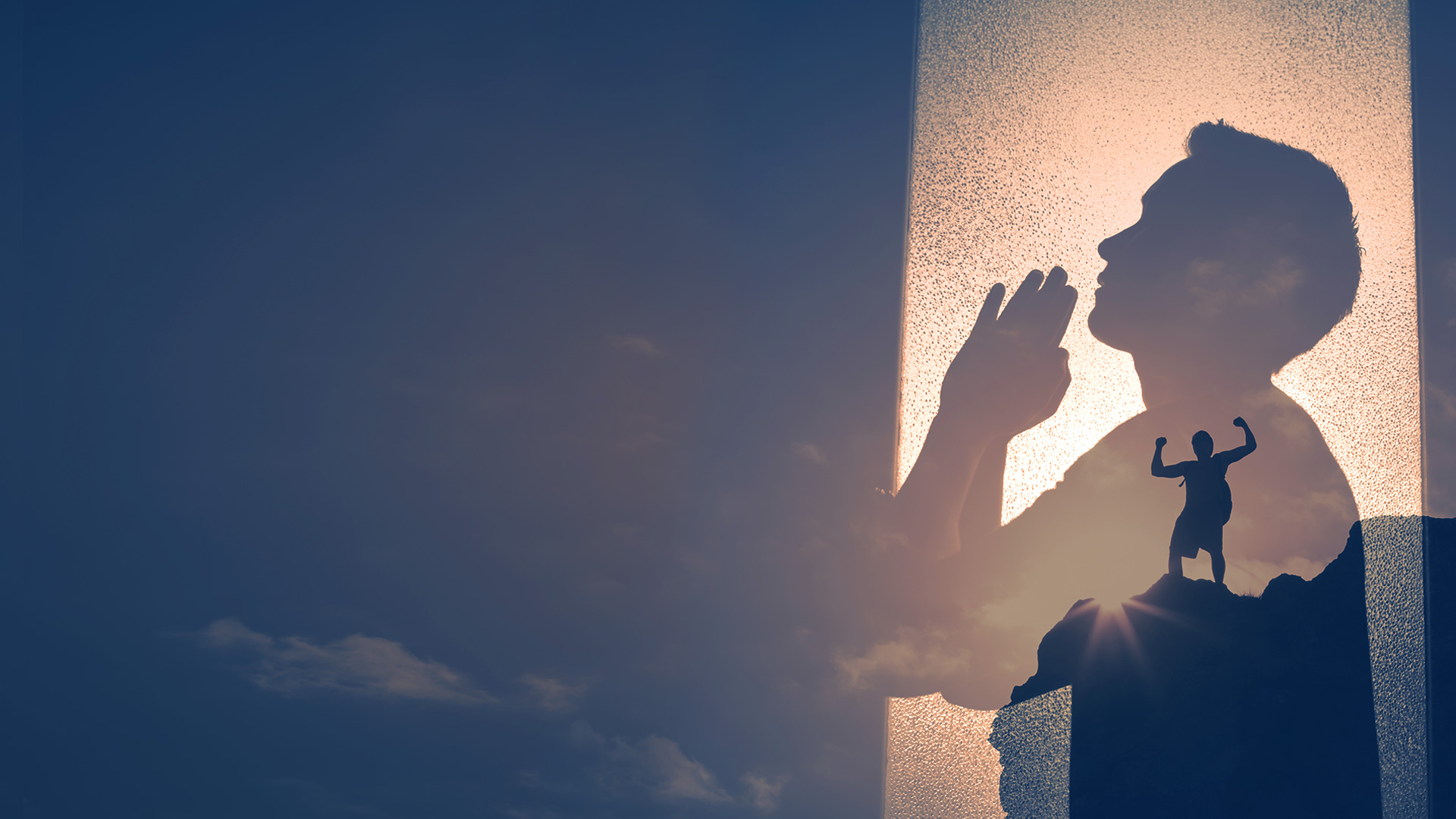 Matthew 8:16  
When evening had come, they brought to Him many who were demon-possessed. And He cast out the spirits with a word, and healed all who were sick,
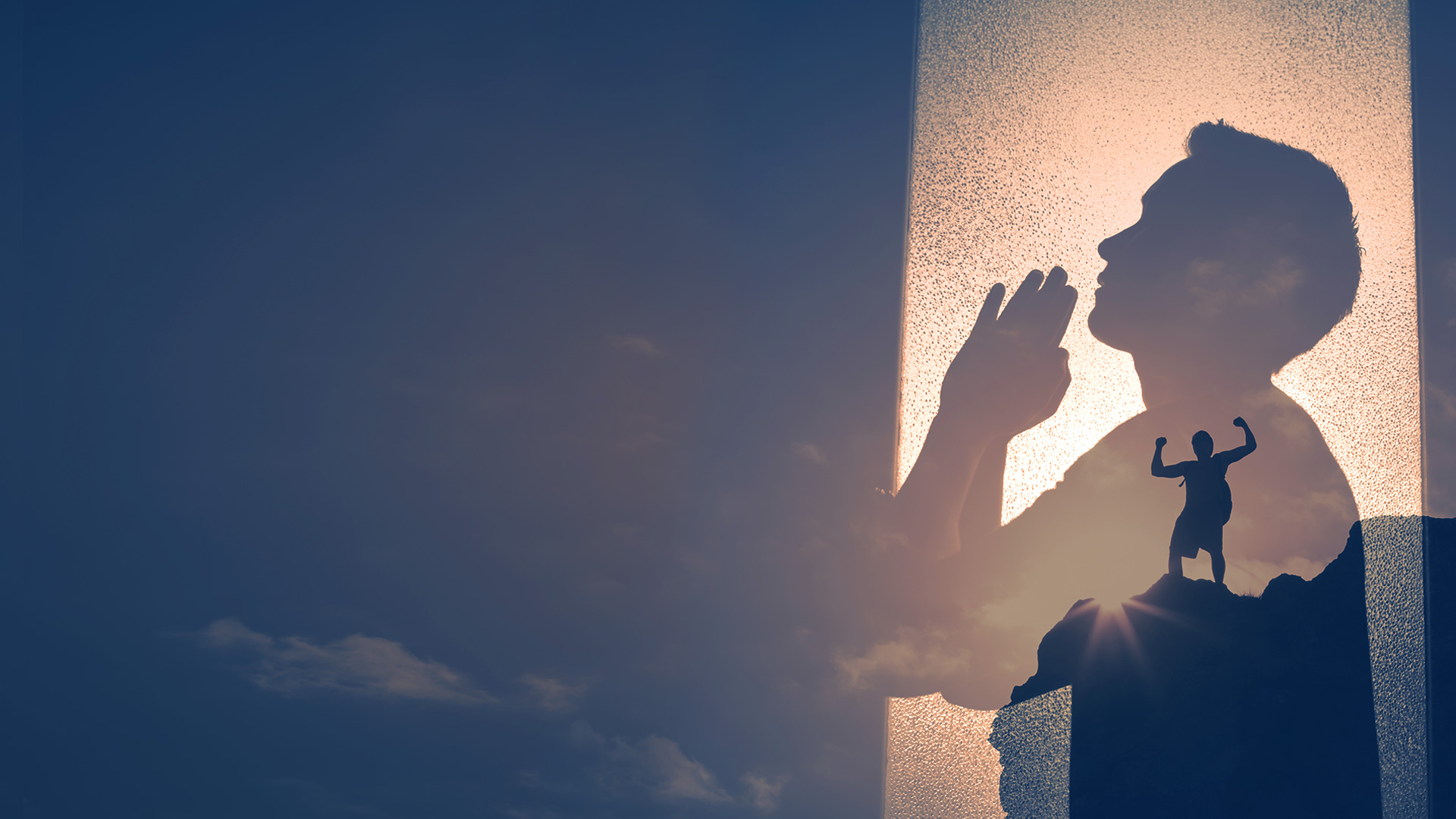 Matthew 9:32,33
32 As they went out, behold, they brought to Him a man, mute and demon-possessed. 
33 And when the demon was cast out, the mute spoke. And the multitudes marveled, saying, "It was never seen like this in Israel!"